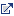 Board of Reviews
What is A Board of Review 

At certain critical points in a Boy Scout’s journey through the program, he’s asked to stop and think. He looks back on where he’s been and looks ahead to where he’s going.

This is a Board of Review.

The board of review is a chance for adults to talk with the Scout about what they have done, what they have learned, how has it helped them in his advancement and how he’s enjoying the program. It’s an essential part of the Boy Scouting experience, and it’s required for every rank from Tenderfoot to Eagle Scout.
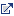 Board of Reviews
Purpose and Timeliness of Boards of Review

After a Scout has completed the requirements for any rank (except Scout), he appears before a board of review. Its purpose is to determine the quality of his experience and decide whether he has fulfilled the requirements for the rank.

If so, the board not only approves his advancement but also encourages him to continue the quest for the next rank. Because the board of review date becomes the effective advancement date, boards should be scheduled promptly as Scouts are ready, or set up on a regular basis that assures Scouts are not delayed in beginning time-oriented requirements for the next rank.
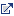 Board of Reviews
Boards of Review Must Be Granted When Requirements Are Met

A Scout shall not be denied this opportunity

Neither can a board of review be denied or postponed due to issues such as uniforming, payment of dues, participation in fundraising activities, etc. 

It is, however, the Scout’s decision to go ahead with a board of review or not.
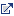 Board of Reviews
Composition of the Board of Review

A board of review must consist of no fewer than three members and no more than six, all of whom must be at least 21 years of age. 

Parents, guardians, or relatives shall not serve on a board for their son. The candidate or his parent(s) or guardian(s) shall have no part in selecting any board of review members.
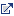 Board of Reviews
Wearing the Uniform - or Neat in Appearance

It is preferred a Scout be in full field uniform for any board of review.
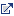 Board of Reviews
Conducting the Board of Review

the advancement committee should aim for unrehearsed, spontaneous answers revealing character, citizenship, and personal fitness at the boards of review.

unit leader may remain in the room, but only to observe, not to participate unless called upon. 

The Scout’s parents, relatives, or guardians should not be in attendance in any capacity
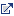 Board of Reviews
Not a Retest or “Examination”

it shall become neither a retest or “examination,” nor a challenge of his knowledge. 

In most cases it should, instead, be a celebration of accomplishment. 

it is more about the journey
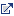 Board of Reviews
What Should Be Discussed

A Scout may be asked where he learned his skills and who taught him, and what he gained from fulfilling selected requirements.

Discussion of how he has lived the Scout Oath and Scout Law in his home, unit, school, and community should be included. 

A positive attitude is most important, and that a young man accepts Scouting’s ideals and sets and meets good standards in his life.
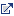 Board of Reviews
Boards Can Lead to Program Improvement

Periodic reviews of members’ progress can provide a measure of unit effectiveness. A unit might uncover ways to increase the educational value of its outings, or how to strengthen administration of national advancement procedures.
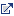 Board of Reviews
Board Members Must Agree Unanimously on Decisions to Approve

To approve awarding a rank, the board must agree unanimously

Still, if any member dissents, the decision cannot be for approval.
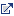 Board of Reviews
After the Review

If the members agree a Scout is ready to advance, he is called in and congratulated. The board of review date— not that of a subsequent court of honor—becomes the rank’s effective date.
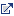 Board of Reviews
Appealing a Decision

If a board of review or a board of review under disputed circumstances does not recommend a candidate for rank advancement, only the Scout or his parent or guardian may appeal the decision to the local council.
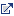 Board of Reviews
Particulars for Tenderfoot Through Life Ranks
The board is made up of three to six unit committee members—no more and no less. 
One member serves as chair. 
The location should be comfortable, such as the unit’s meeting place or a camp setting.
The review should take approximately 15 minutes, but not longer than 30 minutes.
Ranks shall not be presented until the signed advancement report is submitted to the local council.
If a Scout is to be reviewed for more than one rank (Tenderfoot, Second Class, or First Class), each rank should have a separate board of review.
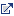 Board of Reviews
Particulars for the Eagle Scout Rank
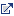 Board of Reviews
Resources:
https://filestore.scouting.org/filestore/pdf/33088.pdf